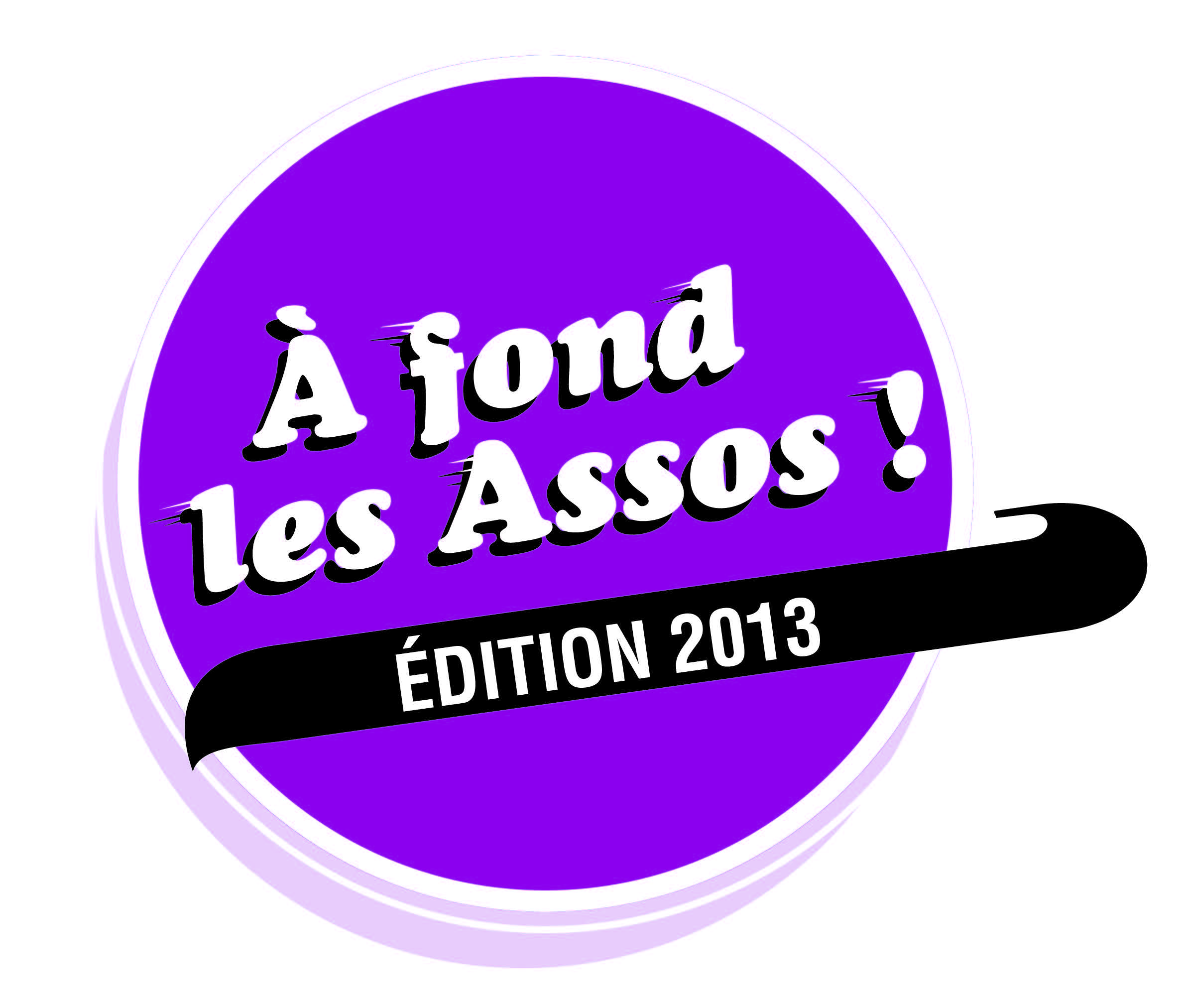 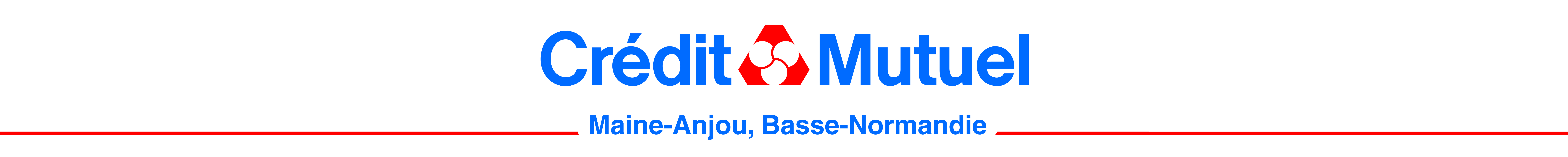 Le Crédit Mutuel Maine-Anjou, Basse-Normandie    renouvelle l’opération  « A fond les assos » en 2013

Dernière édition en 2009, 1300 assos inscrites, 530 000 billets vendus, 650 000 € pour les assos…
Une grande TOMBOLA régionale au profit des associations 
	pour vous aider dans la réalisation de vos actions 

Un CHALLENGE régional pour l’emploi, la solidarité et le développement durable.
	pour vous accompagner dans vos projets en faveur de l’emploi, la solidarité et le développement durable
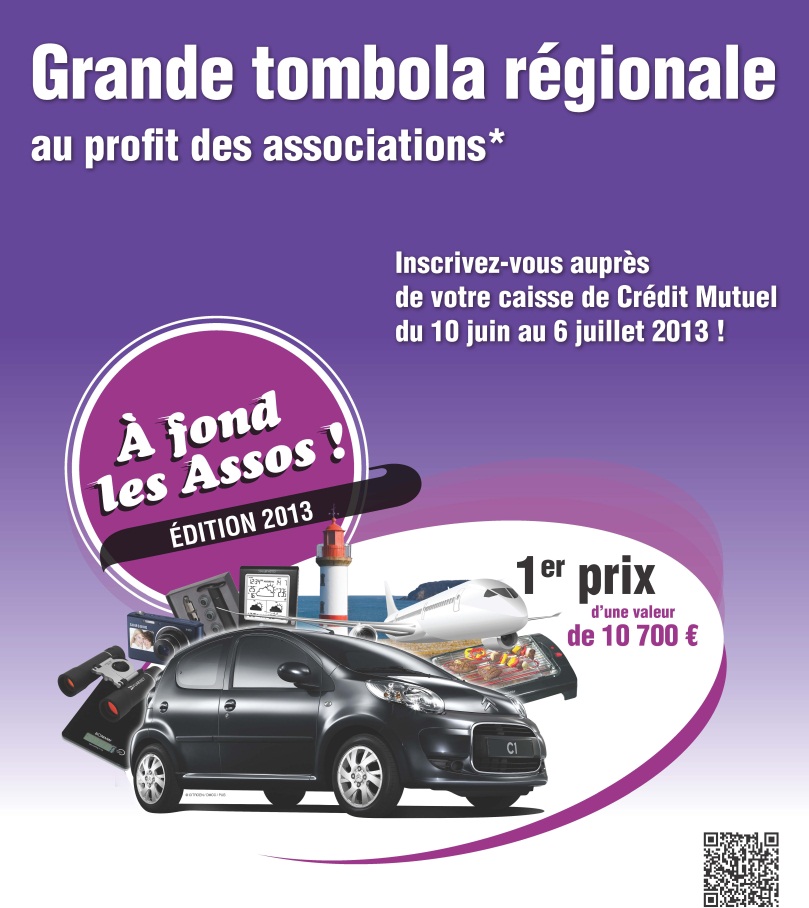 Une grande tombola régionale avec un capital d’émission de 1 200 000€ pour 800 000 billets
La tombola
Pour votre association :
	Un moyen de financer et réaliser vos nouveaux projets
	Une loterie avec plus de 2300 lots

Pour le Crédit Mutuel :
	Une implication sur son territoire et un soutien aux         	projets associatifs
La tombola : les principes
Le Crédit Mutuel organise la logistique :
Impression et personnalisation des billets, remis en caisse locale
Achat des lots, tirage au sort des gagnants, et remise des prix 
		
Votre association :
Commande et vend les billets au public
Remet les lots aux gagnants dans les caisses de Crédit Mutuel
La tombola : les principes
Pour toutes les associations 
clientes dans une caisse de Crédit Mutuel à la date de clôture des inscriptions

à but non lucratif, et conformément à l’arrêté préfectoral n°201305960006 du 28 février 2013,ayant pour objet :
 D’encourager les arts
 D’encourager les activités sportives
 De conduire des actions de bienfaisance
La tombola : les principes
Vente des billets au public au prix de 1,50€ le billet
Achat des billets : 0,10€ par l’association (somme prélevée au moment de l’inscription et commande des billets)
Prélèvement de 0,15€ par billet vendu pour financer les prix du challenge pour l’emploi , la solidarité et le développement durable
Différence de 1,25€ par billet vendu au profit de l’association
La tombola : les principes
Les billets sont présentés par carnets de 10

Les billets sont personnalisés au nom et adresse de l’association

Les commandes de billets :
	Minimum de 100 billets par association
	Maximum de 1200 billets par association sans section 
	Maximum de 5000 billets par association avec 	section(s) (1200 billets + 500 billets par section cliente)
La tombola : les lots
2325 lots pour une valeur prix public de plus de 170 000 € ! 
          	4 Citroën C1
	8 voyages aux Baléares pour 2 personnes tout compris
	138 coffrets « Iles précieuses en Morbihan »
	175 appareils photos Samsung
	200 appareils à raclette Transparence
	200 stations météo
	200 barbecues de table
	200 coffrets sommelier
	300 jumelles pliantes Vuarnet
	900 balances de cuisine électroniques
La tombola : répartition des lots
Un lot (balance de cuisine électronique) pour toute association ayant vendu 200 billets ou plus

Une dotation par caisse en fonction des ventes de billets par rapport aux ventes totales sur la fédération (appareils photos Samsung ; appareils à raclette Transparence ; stations météo ; barbecues de table ; coffrets sommelier ; jumelles pliantes Vuarnet)

Une dotation forfaitaire par caisse (coffrets « Iles précieuses en Morbihan »)	
Une dotation par département :
1 Citroën C1
2 voyages aux Baléares pour 2 personnes tout compris
La tombola : exemple d’Avranches
800 000 billets vendus sur la Fédération
18 400 billets vendus par les associations participantes de la caisse d’Avranches (2,30% de la totalité des ventes), dont 21 associations ayant vendu 200 billets ou plus
La caisse sera alors dotée de 55 lots :
En dotation forfaitaire : 3 coffrets « Iles précieuses en Morbihan »
En fonction des ventes de billets : 	
4 appareils photos Samsung
5 appareils à raclette Transparence
5 stations météo
5 barbecues de table
5 coffrets sommelier
7 jumelles pliantes Vuarnet
En fonction des associations ayant vendu plus de 200 billets : 21 balances de cuisine électroniques
Et participation au tirage au sort départemental pour 2 voyages et 1 Citroën C1
La tombola : le calendrier
Du 10 juin au 6 juillet : Inscription des associations et commande des billets
27 septembre : remise des kits tombola aux associations participantes
Du 28 septembre au 11 novembre : vente des billets
Du 12 novembre au 16 novembre : restitution de souches et billets invendus. Versement des sommes collectées
11 et 12 décembre : tirage au sort des lots  
Fin décembre 2013 : remise des lots aux gagnants
Jusqu’au 6 juillet : inscription des associations et commande des billets
Les bulletins d’inscription pré-remplis sont:
validés par le représentant de l’association
renseignés du nombre de billets commandés dans les limites mini et maxi 
contresignés par le représentant du Crédit Mutuel
	
Pour chaque billet commandé, une somme de 0,10€ correspondant aux frais d’impression et de personnalisation sera prélevée à la date d’inscription sur le compte de l’association : l’autorisation de prélèvements est signée avec l’inscription
27 septembre : remise des kits tombola aux associations participantes
A partir du 27 septembre : retrait des kits tombola dans les caisses de Crédit Mutuel
Le kit tombola comprend : 
1 accusé de réception 	
Les billets personnalisés
1 exemplaire du règlement
1 fiche de suivi des ventes (avec un modèle pré-rempli)
2 enveloppes (1 pour les billets vendus et 1 pour les invendus)
1 dossier de participation au challenge avec son règlement
Du 28 septembre au 11 novembre : vente des billets sur le territoire de la fédération
Le billet est constitué de 3 parties distinctes, avec nom, prénom et adresse de l’acheteur sur les 2 talons, écrit de façon lisible :
Le billet remis est conservé par l’acheteur

1er talon: restitué au Crédit Mutuel à l’issue de la période de vente, pour le tirage au sort de la tombola

2e talon : conservé par l’association
Du 12 au 16 novembre : retour des souches des billets
Retour des souches des billets vendus et invendus par les association auprès de sa caisse de Crédit Mutuel

Lors de la restitution, un procès verbal (bordereau de reconnaissance des ventes) est signé par l’association et par le Crédit Mutuel

Tout billet non restitué sera considéré comme vendu
Du 12 au 16 novembre : retour des souches des billets
Les sommes collectées seront versées sur le compte de l’association au fur et à mesure des ventes ou au plus tard le 16 novembre.

Le 16 novembre, les sommes seront prélevées par débit du compte de l’association, afin de les centraliser sur un compte de la Trésorerie Générale, comme l’impose l’arrêté préfectoral
1er trimestre 2014 : reversement des fonds aux associations
La Trésorerie Générale versera les fonds au Crédit Mutuel, fin du 1er trimestre 2014, qui les reversera aux associations (déduction faite de la quote-part destinée à financer le challenge régional pour l’emploi, la solidarité et le développement durable)
Reversement des fonds aux associations : exemple (1/2)
6 juillet : commande de 700 billets 
les frais liés à l’édition et personnalisation étant de 0,10€ par billet, la somme de 70€ sera prélevée sur le compte de l’association

28 septembre au 11 novembre : vente de billets
l’association a vendu 680 billets
       	
du 12 au 16 novembre : la somme de 1020€ collectée sera remise au Crédit Mutuel, avec les 20 billets invendus. 
…
Reversement des fonds aux associations : exemple (2/2)
La répartition :
	sur chaque billet vendu, une quote-part de 0,15€ sera 	destinée à doter le challenge pour l’emploi, la 	solidarité et le développement durable soit 102€

La somme qui sera reversée fin du 1er trimestre 2014 à l’association sera donc de 918€

Compte-tenu de l’achat des billets (70€), l’opération permet de dégager un solde net de 848€ au bénéfice de l’association
11 et 12 décembre : Tirage au sort
11 décembre : tirage au sort sur Laval et Le Mans 
12 décembre : tirage au sort sur Alençon et Saint-lô 

Les numéros gagnants seront diffusés dès le tirage au sort sur le site Crédit Mutuel.
 	
Un affichage des numéros gagnants sera mis en place dans les caisses de Crédit Mutuel

Chaque association recevra la liste des numéros gagnants des billets qu’elle aura vendus.
Fin décembre : Remise des lots
Fin décembre : la remise des lots de la caisse s’effectuera dans le cadre de manifestations locales à l’initiative de l’association et du Crédit Mutuel
Un Challenge régional 

	pour l’emploi,
	la solidarité, 	
	et le 	développement 
	durable
Le Challenge
Le challenge régional pour l’emploi, la solidarité et le développement durable constitue le second volet de l’opération.
Ouvert à toute association domiciliée sur le territoire, cliente ou non de la Fédération du Crédit Mutuel, sans obligation de participer à la tombola
Financé par 10% des sommes recueillies sur les ventes de billets de la tombola
Le Challenge doté à 110 000 €
Si la somme de 110 000€ n’était pas acquise par la tombola, Créavenir dotera les prix du Challenge à hauteur de cette somme
Le Challenge
A partir du 1er juin, les associations qui souhaitent participer peuvent retirer un dossier auprès d’une caisse de Crédit Mutuel ou le télécharger sur le site  www.creditmutuel.fr

Ce dossier servira de support de présentation du projet. Il sera complété et retourné dans une caisse de Crédit Mutuel avant le 2 novembre. La caisse ayant réceptionné le dossier complètera la fiche d’avis et transmettra le dossier au siège.
Le Challenge : les critères
Les associations participantes devront présenter une initiative en faveur de l’emploi, de la solidarité ou du développement durable.
Le Challenge : les critères
Les retombées directes ou indirectes en terme d’emploi durable sur le territoire de la Fédération
L’innovation et l’originalité du projet
La pérennité et la faisabilité au plan économique (montage financier)
L’utilité économique et sociale
La transposition possible du projet sur un autre site ou sur une autre structure
Une action de solidarité ou une action dans le cadre du développement durable sur le territoire Maine-Anjou, Basse-Normandie
Les jurys du Challenge
Les jurys départementaux et régional seront présidés par le Président Fédéral ou un représentant.

Ils seront composés de membres des organismes institutionnels des départements, du monde économique et social et du Crédit Mutuel.
Fin novembre : les jurys départementaux
Les 4 jurys départementaux sélectionneront 5 dossiers chacun :
Les 2 premiers de chaque département seront transmis au jury régional pour être classés et primés
Les 3 autres dossiers seront classés et recevront les prix suivants :
1er prix départemental : 5000€
2 et 3ème prix départemental : 3000€
Début décembre : jury régional
Le jury régional classera les 8 dossiers et attribuera les prix suivants:
1er prix    : 15 000€
2ème prix : 12 000€
3ème prix :   8 000€
4ème prix :   7 000€
5 au 8ème prix : 6 000€
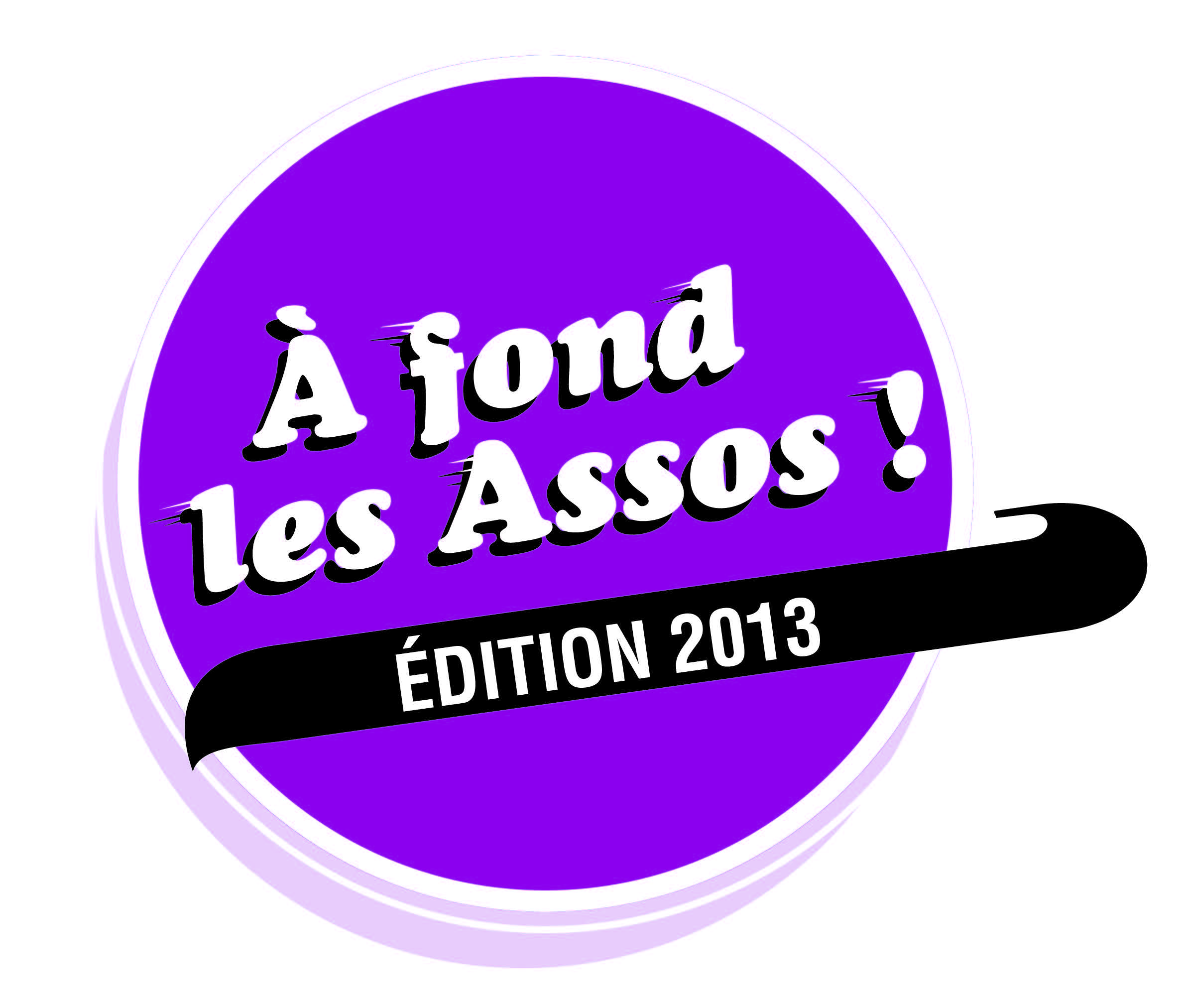 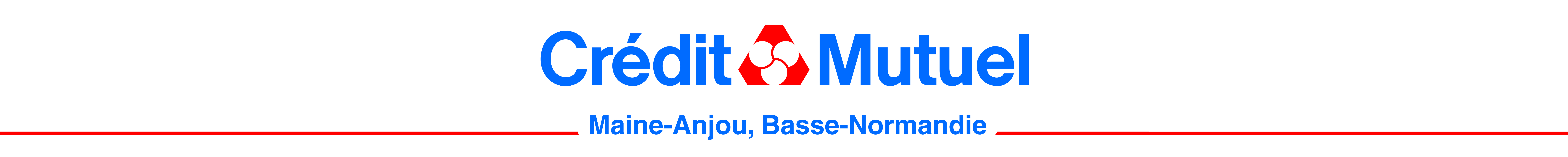